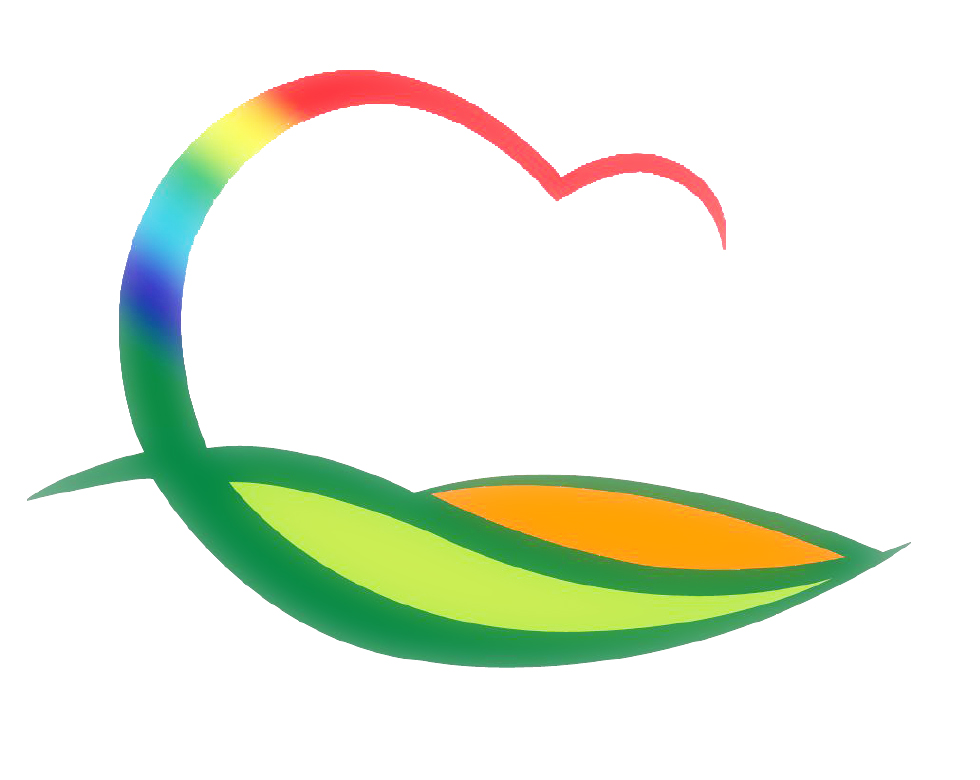 가 족 행 복 과
6-1. 영동군 양성평등위원회 개최
10. 28.(수) 14:00 / 상황실 / 위원장 부군수 외 18명
2021년 영동군 양성평등지원사업 공모 선정(안) 심의
6-2. 2020년 청소년 배구한마당
10. 31.(토) 10:30 / 40명 / 영동고등학교 강당
청소년 화합과 소통을 위한 고교대항 배구대회
6-3. 2020년 시간제보육 제공기관 현장 점검
10. 30.(금) / 한빛어린이집 / 충북육아종합지원센터
5개영역 (운영관리, 건강·안전관리, 프로그램운영 등)
6-4. 영동군민장학금 기탁식
10. 26.(월) 11:00 / 군수님실 / 농협영동군지부 / 200만원
6-5. 평생학습중장기 종합발전계획 연구용역 보고회
10. 29.(목) 08:20 / 상황실 / 30명 / 용역 최종보고 및 토론
6-6. 음식점 위생등급제 지정업소 사후평가
10. 26.(월) ~ 10. 30.(금) / 황간휴게소 상, 하
점검반 : 식품안전팀 1명, 소비자식품위생감시원 1명
평가항목 : 기본분야, 위생분야, 거리두기실천 등 63항목